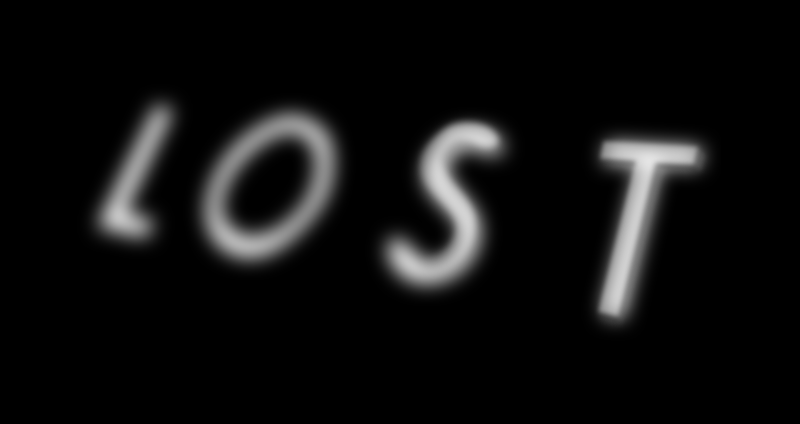 John 3:5-7
(John 3:5)  Jesus answered, "Most assuredly, I say to you, unless one is born of water and the Spirit, he cannot enter the kingdom of God.
(John 3:6)  That which is born of the flesh is flesh, and that which is born of the Spirit is spirit.
(John 3:7)  Do not marvel that I said to you, 'You must be born again.'
Reaching the Lost = Our Job
Converting the lost is important
We are not doing it very well
We have failed to understand:
Who are lost
Why they are lost

There are 2 types of lost people
1 – The Lost Lost
(1 John 5:19)  We know that we are of God, and the whole world lies under the sway of the wicked one.

(Romans 3:10)  As it is written: "THERE IS NONE RIGHTEOUS, NO, NOT ONE;

(Romans 3:23)  for all have sinned and fall short of the glory of God,
1 – The Lost Lost
What saves? Baptism
What power is in the water? None.
The power is in the blood of Christ.
In the NT there are many commands for us
Obey, worship, sing, pray, give, be kind, forgive, pure speech, control tongue, etc.
These commands are for Christians.
1 – Why Are The Lost Lost?
Jesus gives 2 reasons the lost are lost
1. Many don’t accept the witness
(John 3:11)  Most assuredly, I say to you, We speak what We know and testify what We have seen, and you do not receive Our witness.
Our witness is the Bible, the inspired Word from God.
1 – Why Are The Lost Lost?
Jesus gives 2 reasons the lost are lost
1. Many don’t accept the witness
2. They don’t believe the teaching

(John 3:12)  If I have told you earthly things and you do not believe, how will you believe if I tell you heavenly things?
2 – The Saved Lost
The saved can depart and be lost

(Hebrews 3:12)  Beware, brethren, lest there be in any of you an evil heart of unbelief in departing from the living God;
2 – The Saved Lost
(1 John 2:1)  My little children, these things I write to you, so that you may not sin. And if anyone sins, we have an Advocate with the Father, Jesus Christ the righteous.
(1 John 2:2)  And He Himself is the propitiation for our sins, and not for ours only but also for the whole world.
2 – The Saved Lost
The saved can depart and be lost

We can sin in ignorance
We can sin as a result of neglect
We can sin through inattention
We can sin through weakness
We can sin when we are tempted
2 – The Saved Lost
The saved can depart and be lost
We can sin in ignorance
(Numbers 15:29)  You shall have one law for him who sins unintentionally, for him who is native-born among the children of Israel and for the stranger who dwells among them.
2 – The Saved Lost
The saved can depart and be lost
We can sin presumptously
(Numbers 15:30)  'But the person who does anything presumptuously, whether he is native-born or a stranger, that one brings reproach on the LORD, and he shall be cut off from among his people.
(Numbers 15:31)  Because he has despised the word of the LORD, and has broken His commandment, that person shall be completely cut off; his guilt shall be upon him.' "
2 – The Saved Lost
The saved can depart and be lost
We can sin presumptously
(Psalms 19:13)  Keep back Your servant also from presumptuous sins; Let them not have dominion over me. Then I shall be blameless, And I shall be innocent of great transgression.
2 – The Saved Lost
The saved can depart and be lost
We can sin presumptously
(1 John 1:6)  If we say that we have fellowship with Him, and walk in darkness, we lie and do not practice the truth.
(1 John 1:7)  But if we walk in the light as He is in the light, we have fellowship with one another, and the blood of Jesus Christ His Son cleanses us from all sin.
(1 John 1:8)  If we say that we have no sin, we deceive ourselves, and the truth is not in us.
2 – The Saved Lost
The saved can depart and be lost
We can sin wilfully

(Hebrews 10:26)  For if we sin willfully after we have received the knowledge of the truth, there no longer remains a sacrifice for sins,
2 – How Are The Saved Lost?
3 REASONS THE SAVED CAN BE LOST

1. Not walking in the light
2 – How Are The Saved Lost?
3 REASONS THE SAVED CAN BE LOST

1. Not walking in the light
2. Loss of faith
2 – How Are The Saved Lost?
3 REASONS THE SAVED CAN BE LOST

1. Not walking in the light
2. Loss of faith
3. Rebellion - defiant
ARE YOU - - -
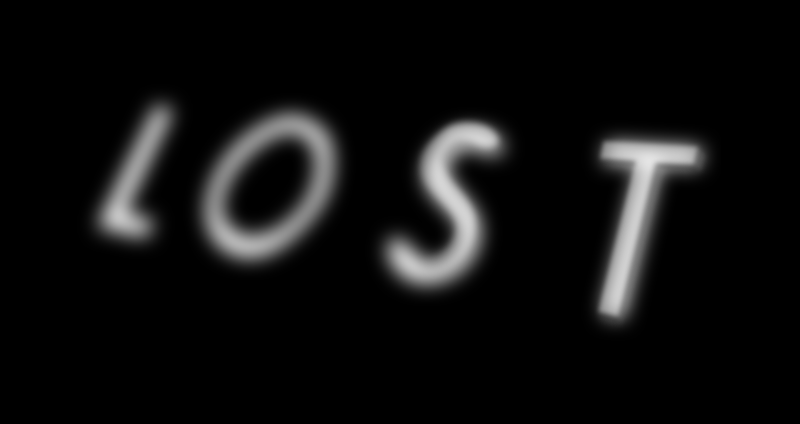